Особенности информационно-технологического сопровождения муниципального этапа 
Всероссийской олимпиады школьников 
в 2018/19 учебном году
Беднякова Татьяна Игоревна
начальник отдела организационно-технологического обеспечения ГИА-9
ГБУ РО «Ростовский областной центр 
обработки информации в сфере образования»
01 ноября 2018 года
В рамках информационно-технологического сопровождения муниципального этапа всероссийской олимпиады школьников
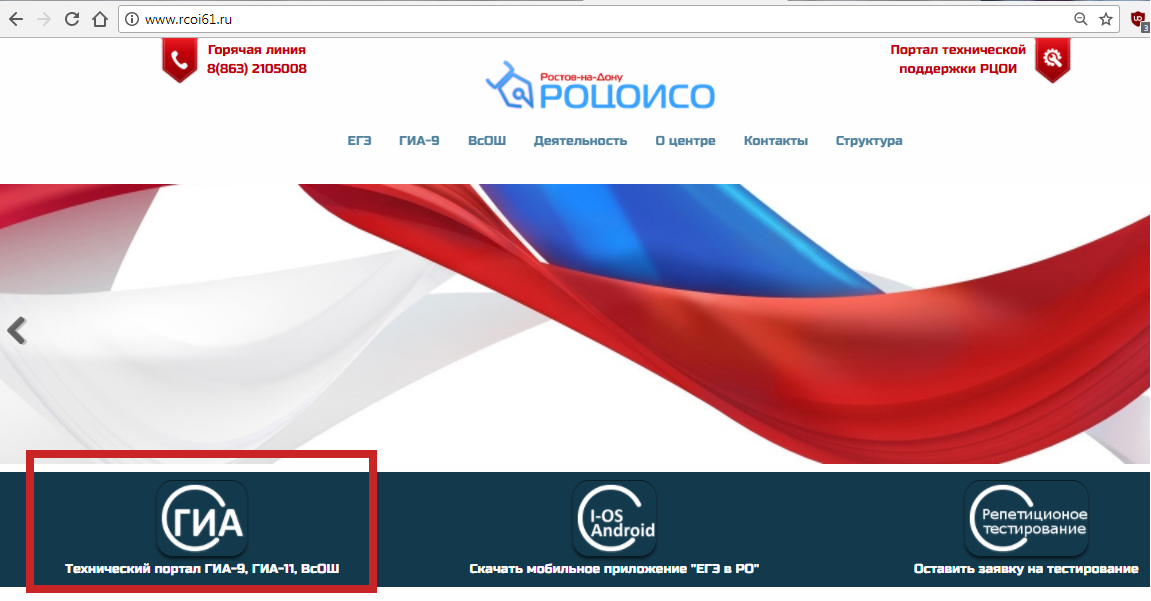 взаимодействие ГБУ РО «РОЦОИСО» и ответственных координаторов муниципальных образований области осуществляется при помощи закрытого портала
 https://lk.rcoi61.ru/
ГБУ РО «РОЦОИСО» обеспечивает:
1. Размещение на портале: 
комплектов олимпиадных заданий, ключей, критериев оценивания согласно графику;
методических рекомендаций;
образцов форм для заполнения;
инструкций, графиков подачи информации и прочей необходимой документации.
2. Сбор и обработку информации, размещенной ответственными координаторами МО в личных кабинетах.
3. Информационную поддержку муниципального этапа ВсОШ, заполнения форм, работы закрытого портала.
Ответственные координаторы МО осуществляют:
1. Загрузку форм отчетности в личный кабинет согласно графику.
2. Мониторинг обновлений на портале.
3. Взаимодействие с ГБУ РО «РОЦОИСО» по вопросам проведения олимпиады, заполнения форм, работы закрытого портала.
По итогам мониторинга проведения муниципального этапа всероссийской олимпиады школьников остаются актуальными следующие «проблемные зоны»:

Объективность оценивания олимпиадных работ (по итогам выборочной перепроверки зафиксированы случаи несоблюдения шкалы оценивания, завышения баллов)
Соблюдение графика подачи информации в ГБУ РО «РОЦОИСО»
Обеспечение оперативного взаимодействия ответственных координаторов МО с сотрудниками ГБУ РО «РОЦОИСО»
Нововведения 2018-2019 учебного года:
форма 5 - количественные данные об участниках школьного и муниципального этапов (в отдельные категории вынесены участники с ОВЗ, учащиеся городских/сельских школ;
сканирование работ победителей и призеров муниципального этапа по всем предметам  загрузка их на техпортал согласно графику;
вебинары региональных предметно-методических комиссий для муниципальных Жюри
новая форма проведения олимпиады по информатике
Особенности работы с закрытой частью портала https://lk.rcoi61.ru/
Требования к заполнению форм отчетности.
Формы отчетности муниципального этапа ВсОШ:
Изменения по формам отчетности муниципального этапа ВсОШ:
При заполнении форм отчетности и работе с закрытым порталом lk.rcoi61.ru следует обратить внимание на:

- формат файлов. В электронном виде загружаются на портал – форма 1 (Microsoft Excel), форма 3 (Microsoft Excel), форма 4 (Microsoft Word), форма 5 (Microsoft Excel). На бумажных носителях поступает в ГБУ РО «РОЦОИСО» – форма 1 и форма 2 с «живыми» подписями и «мокрой» печатью.
Иные форматы и способы передачи файлов – недопустимы.
При заполнении форм отчетности и работе с закрытым порталом lk.rcoi61.ru следует обратить внимание на:

- своевременность передачи информации. Формы 1,2,4,5 передаются в ГБУ РО «РОЦОИСО» до 8 декабря 2018 года. График подачи информации по форме №3 -  в приложении №1 к приказу минобразования Ростовской области №769 от 09.10.2018 г.
(нарушение графика подачи  информации существенно затрудняет работу по составлению рейтингов и списков участников регионального этапа)
При заполнении форм отчетности и работе с закрытым порталом lk.rcoi61.ru следует обратить внимание на:

- единообразие в заполнении форм отчетности. Подробная инструкция по заполнению форм будет представлена на закрытом портале lk.rcoi61.ru до 06.11.2018 г. в разделе «Общие документы». 
(зафиксировано множество случаев «вольной трактовки» при заполнении форм. К примеру, в колонке «Полное название общеобразовательного учреждения по Уставу» формы 3 встречались множество вариантов – МБОУ СОШ №1, лицей №2, гимназия 3, СШ №4 и т.д. 
Правильный вариант – муниципальное бюджетное общеобразовательное учреждение гимназия имени А.С. Пушкина г. Шахты Ростовской области )
В случае возникновения проблем или затруднений в работе с закрытой частью портала, загрузкой или заполнением форм, других организационных вопросах, просьба незамедлительно обращаться в ГБУ РО «РОЦОИСО» для оперативного решения сложившейся ситуации.
Для использования закрытой части портала rcoi61.ru необходимо:
1. Перейти по ссылке http://lk.rcoi61.ru/ 
2. В соответствующих полях ввести логин и пароль, полученные в раздаточных материалах.
3. Осуществить вход на личную страницу.
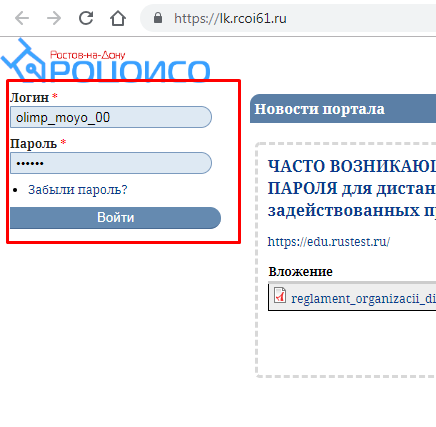 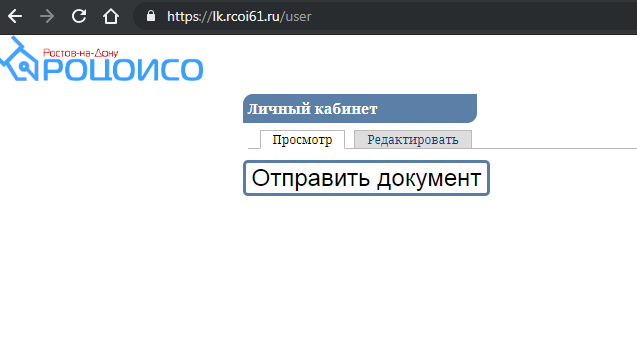 Функция «Отправить документ» позволяет загружать формы, необходимые для отправки в ГБУ РО «РОЦОИСО».

Формы отчетности, методические рекомендации и другая важная информация будет отображаться в разделе «Общие документы».
Комплекты олимпиадных заданий и ключей будут размещаться согласно графику в разделе «Личный кабинет».
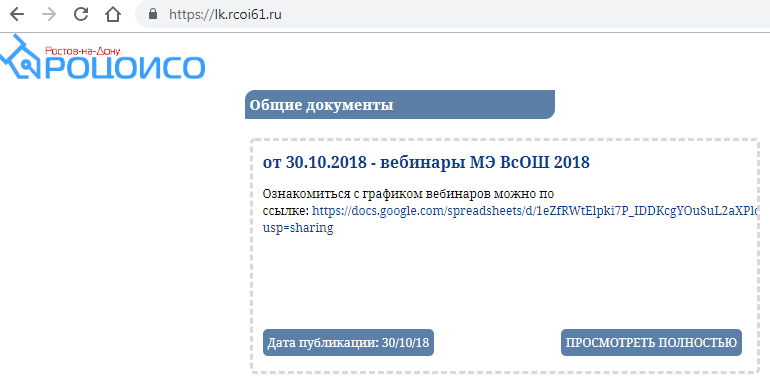 В раздел «Общие документы» с 2 ноября 2018 г. будут размещаться все материалы муниципального этапа Всероссийской олимпиады школьников в Ростовской области: 
график подачи информации в ГБУ РО «РОЦОИСО»
график загрузки комплектов заданий и ключей
комплекты заданий муниципального этапа Всероссийской олимпиады школьников по общеобразовательным предметам в соответствии с графиком,
шаблоны форм отчетности по итогам проведения муниципального этапа,
инструкции по заполнению форм отчетности,
требования к организации и проведению муниципального этапа Всероссийской олимпиады школьников.
tkorsunova@rcoi61.org.ru
КОНТАКТНЫЕ ДАННЫЕ
Директор
Снежко Галина Евгеньевнател. +7(909)4253444, +7(863)2105006gsnezhko@rcoi61.org.ru
Минобразование Ростовской области
web-сайт: www.rostobr.ru 


Ростовский областной центр обработки информации в сфере образования
г. Ростов-на-Дону, пр. Ленина, 92 
web-сайт: www.rcoi61.ru    
закрытая часть: http://lk.rcoi61.ru/  
e-mail: rocoiso@rostobr.ru 
Режим работы: 
понедельник-четверг: 9.00-18.00;
пятница: 9.00-17.00; 
перерыв: 13.00-14.00.
Заместитель директора по информационно-технологическому взаимодействию
Корсунова Елена Федоровнател. +7(863)2105007ekorsunova@rcoi61.org.ru
Отдел организационно-технологического обеспечения ГИА-9
Беднякова Татьяна Игоревнател. +7(863)2105009, 8-951-849-38-91bednyakova@rcoi61.ru
Спасибо за внимание!